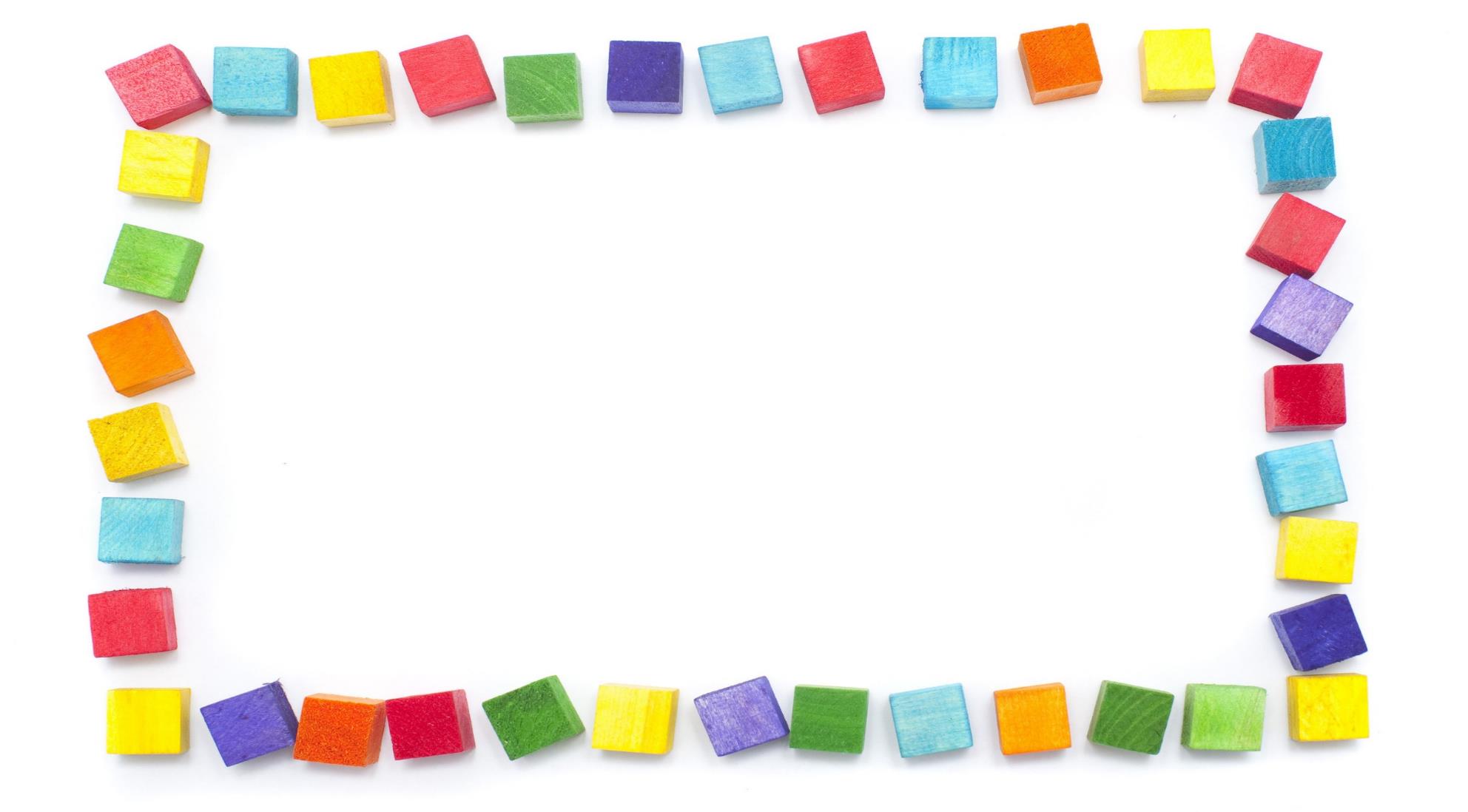 МКДОУ «ЦРР-детский   сад№4»
Мастер-класс
«Кубики историй», или сторителлинг как средство развития связной речи детей  дошкольного возраста»
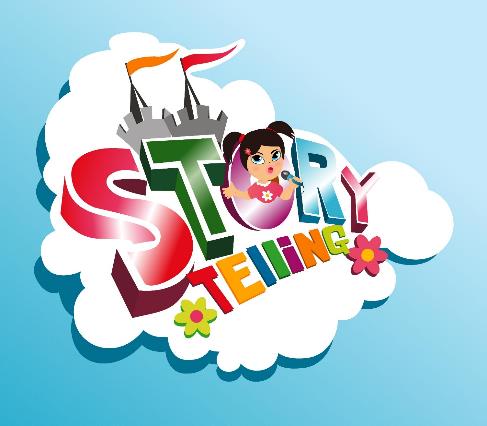 Подготовил   воспитатель
                                  Червякова Оксана Васильевна
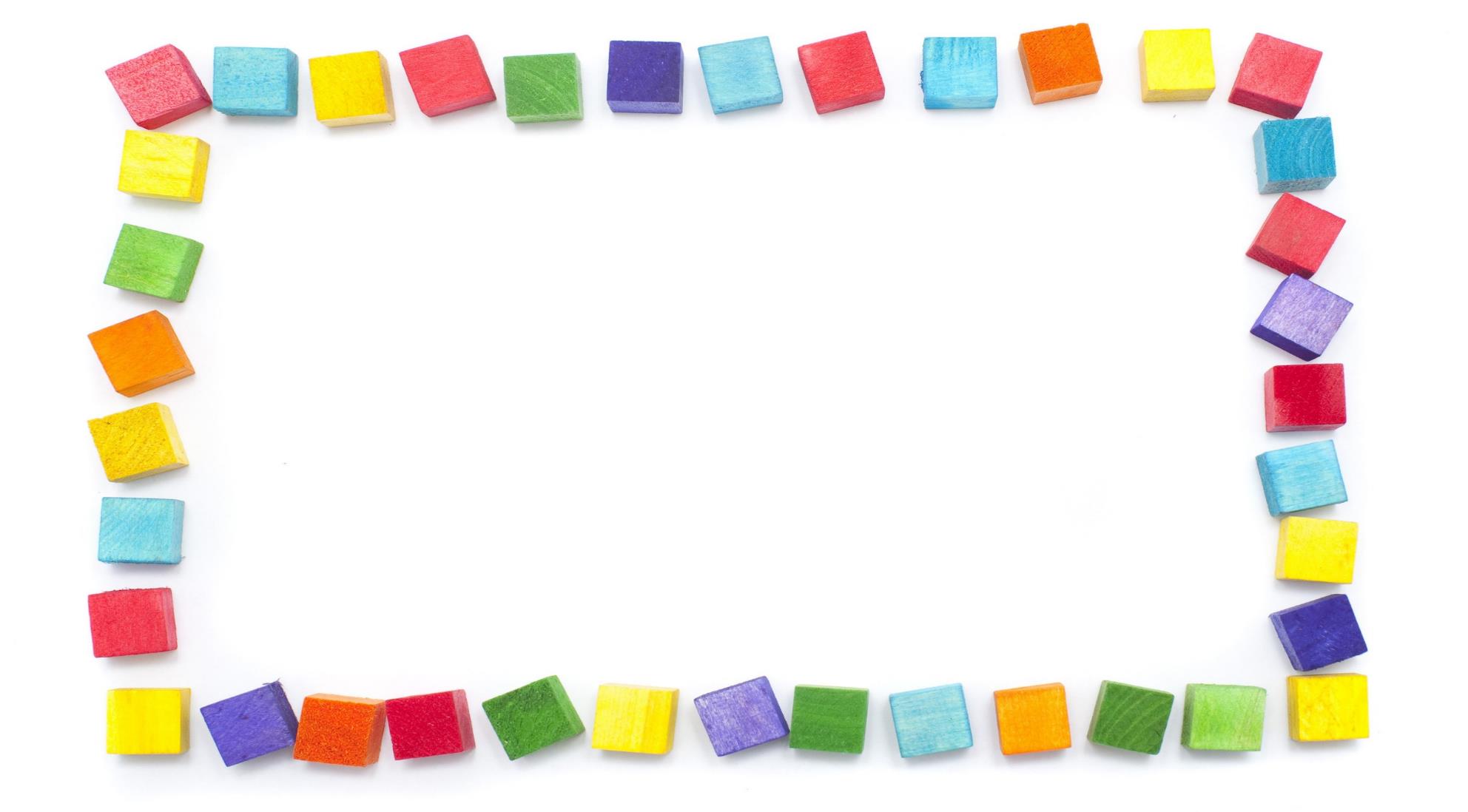 современные интерактивные формы,
 методы и технологии
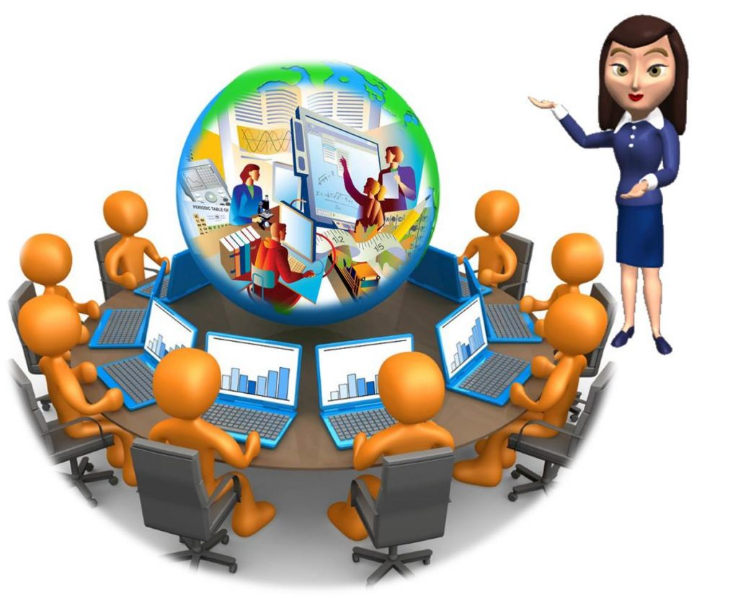 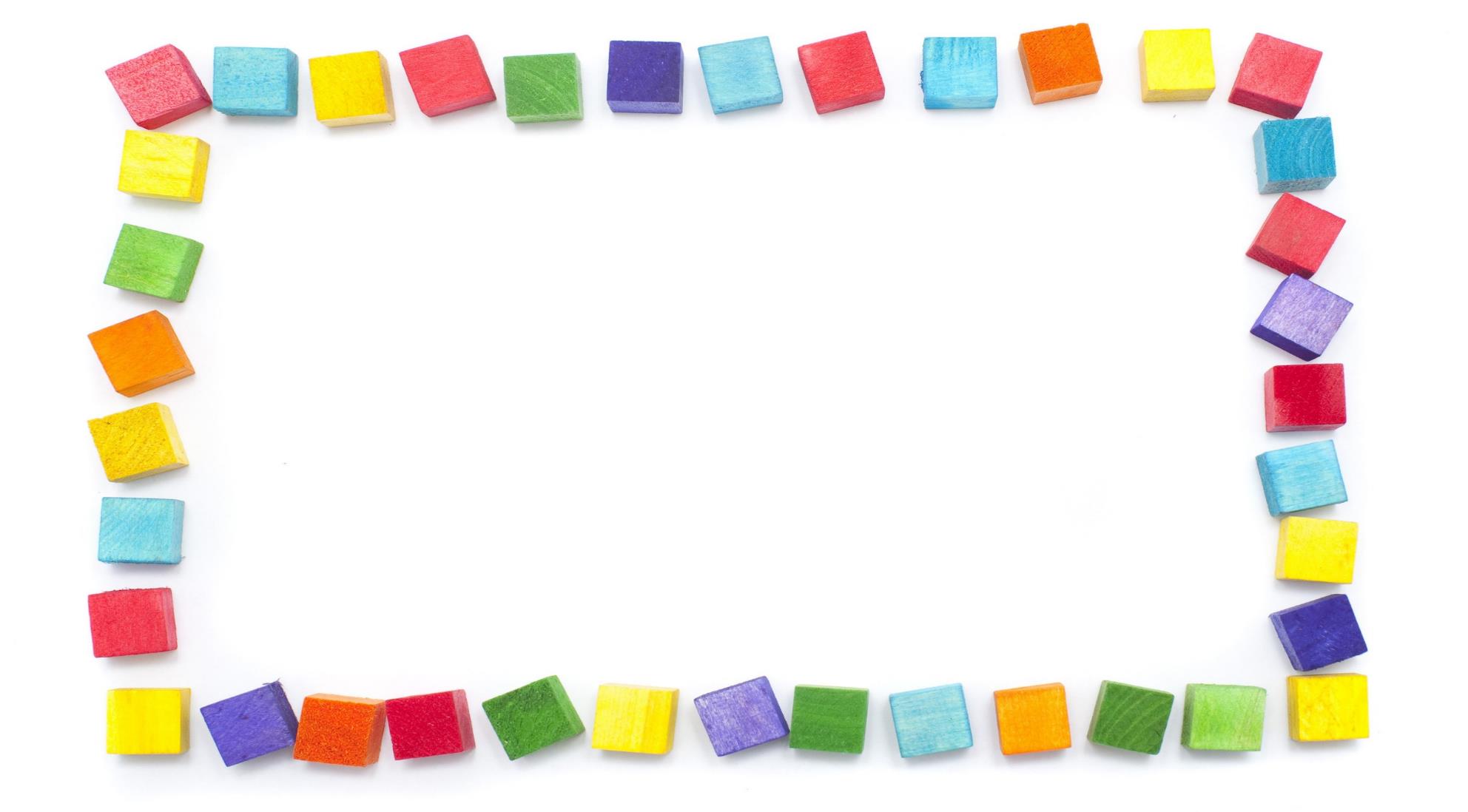 уверенный в себе
коммуникабельный
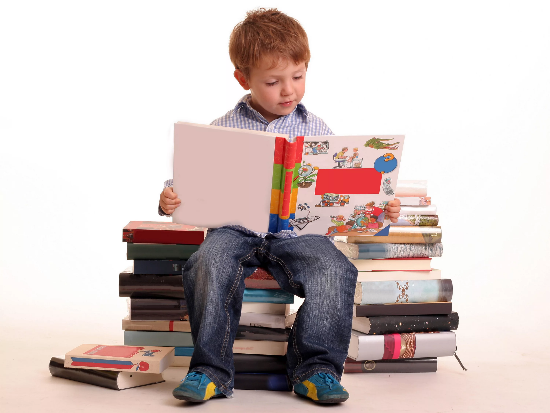 настойчивый
самостоятельный
мыслит творчески 
и нестандартно
видит необычное
 в обычном
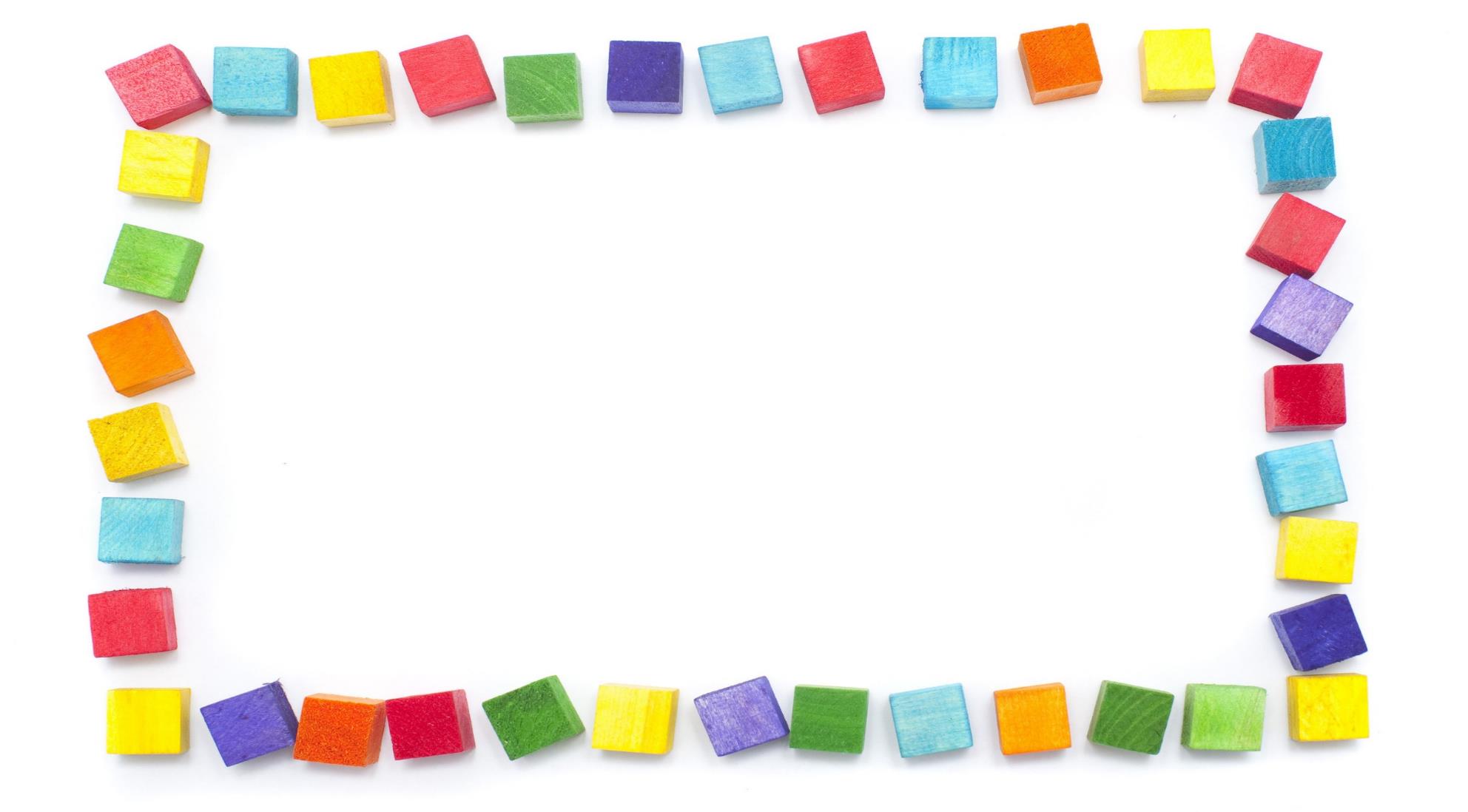 Разработчик методики сторителлинга  глава крупной корпорации Дэвид Армстронг. Он считал, что истории, рассказанные от своего имени, легче воспринимаются слушателями, они увлекательнее и интереснее, чем читаемая книга. Сторителлинг – это искусство создавать яркие и запоминающиеся истории.
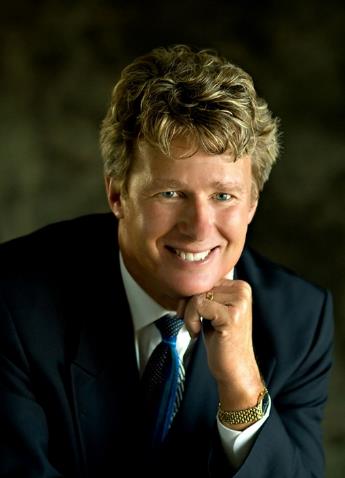 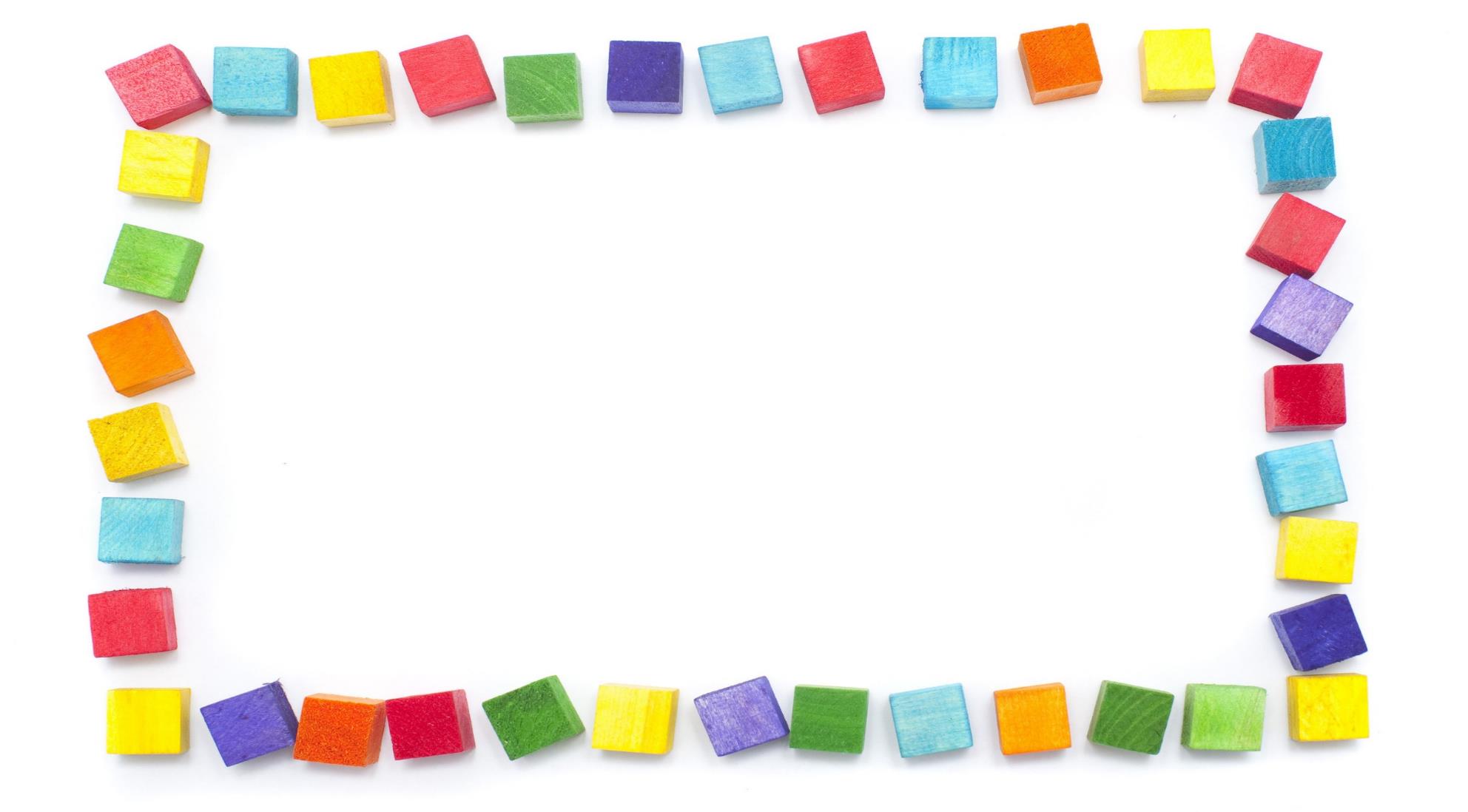 СТОРИТЕЛЛИНГ – педагогическая техника, выстроенная в применении истории с конкретной структурой и интересным героем, которая направлена на разрешение педагогических 
вопросов воспитания, развития и обучения.
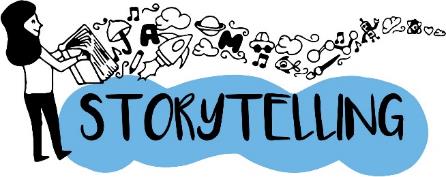 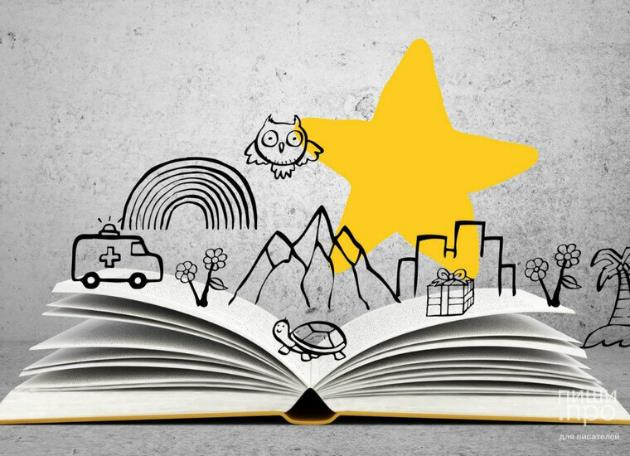 Термин «СТОРИТЕЛЛИНГ» возник от английского слова 
«storytelling» и означает 
«рассказывание историй»
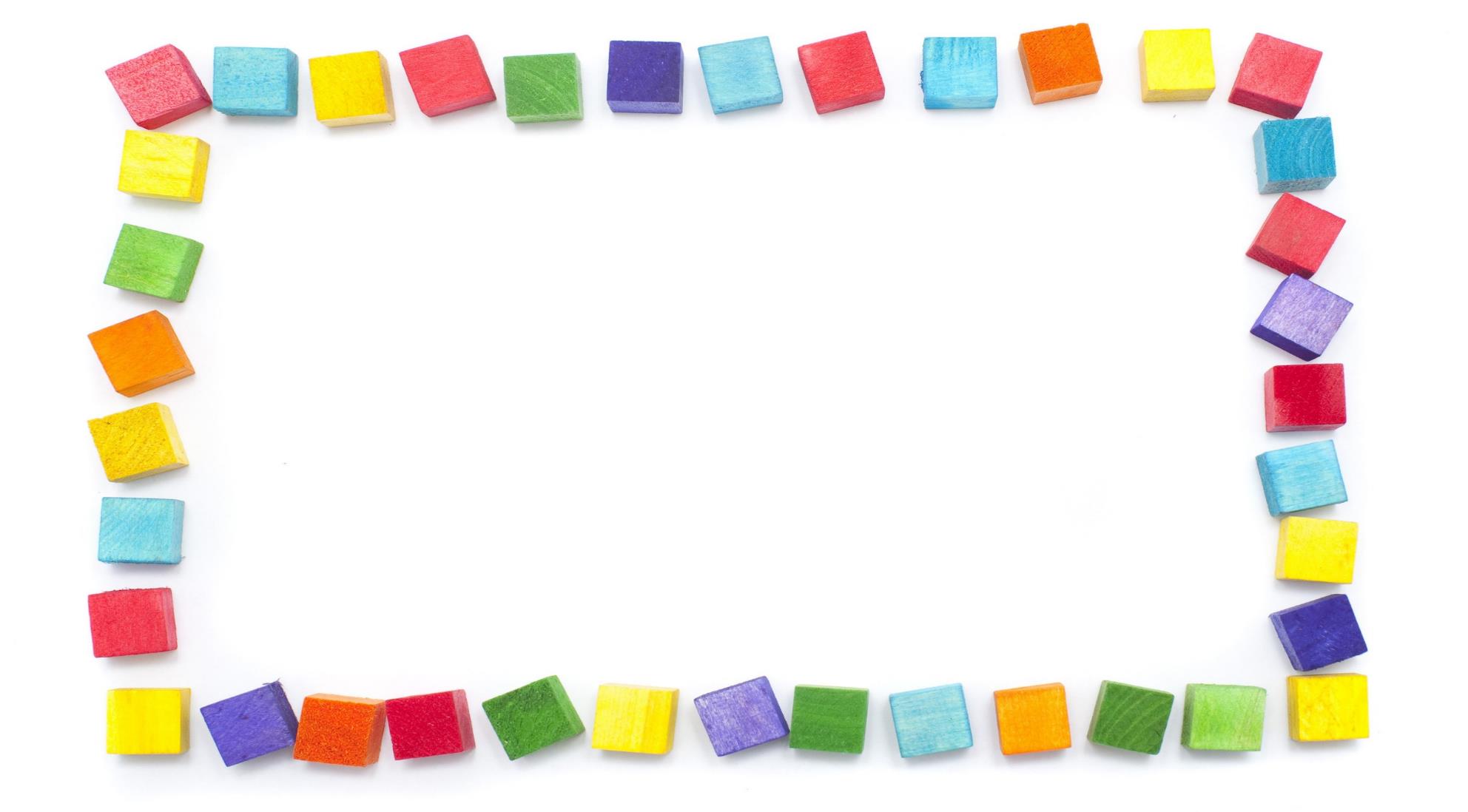 Виды сторителлинга
классический 
 активный 
 цифровой
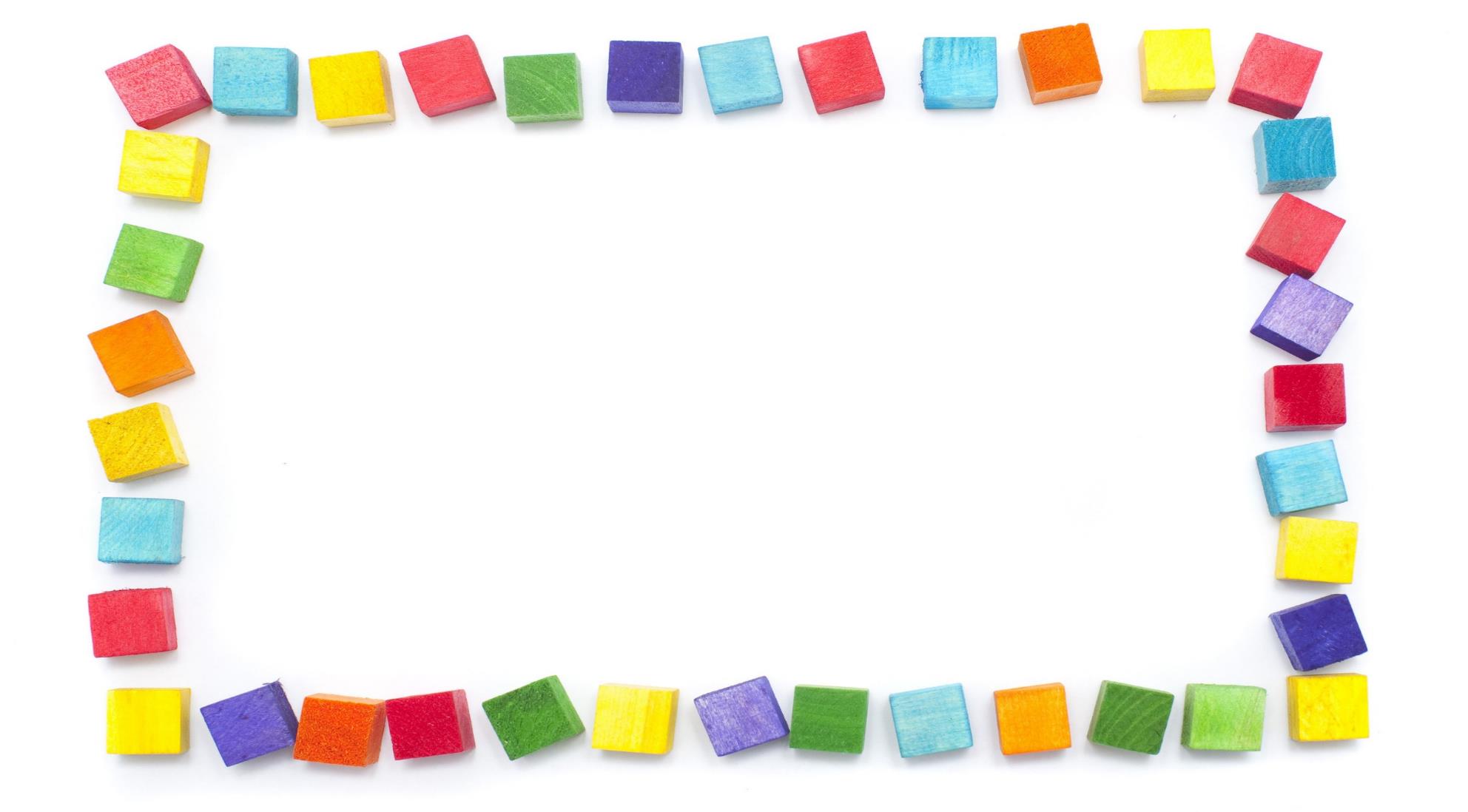 Преимущества сторителлинга
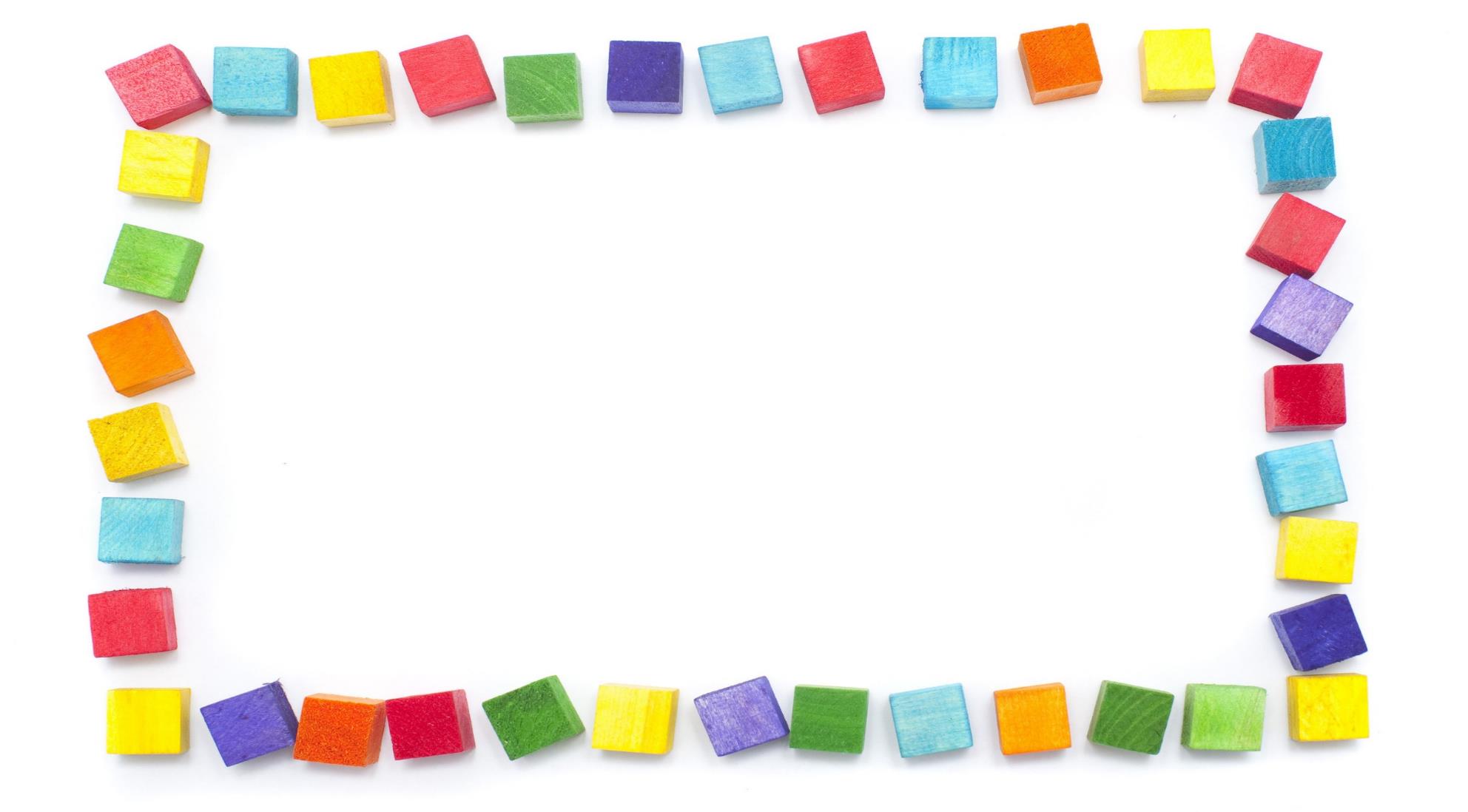 Принципы хороших историй:
- простота
- неожиданность
- конкретность (персонажи, истории должны быть знакомы и понятны дошкольникам
- реалистичность (самая лучшая история не понравится и не запомнится, если дети в неё не поверят)
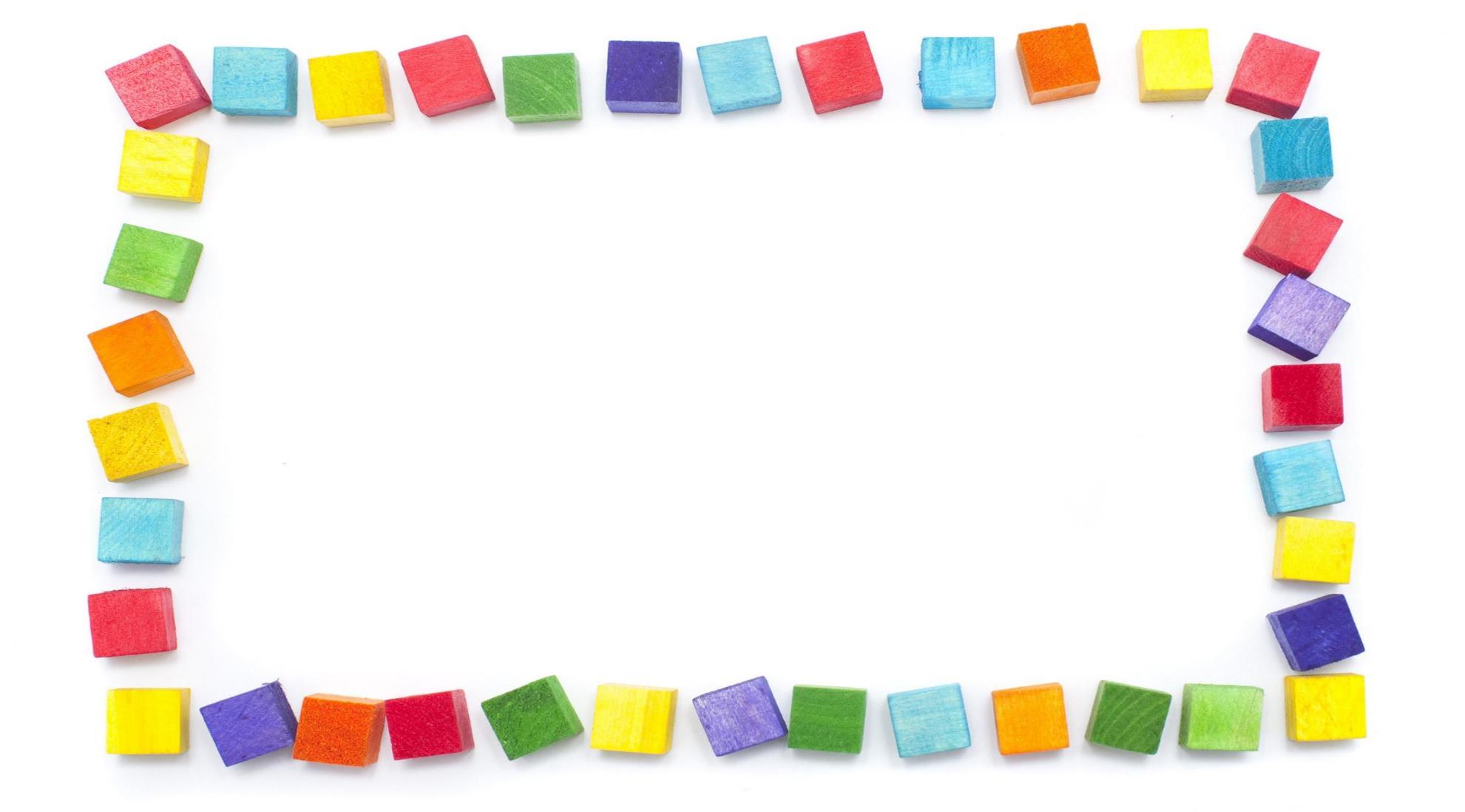 Структура техники                                                                   «Сторителлинга»
1.Вступление
Оно должно быть коротким, здесь дети входят с ситуацию и знакомятся с героем.
Варианты вступления:
• Когда-то давным-давно….
• Садитесь поближе, я вам расскажу…
 • Однажды…
• В некотором царстве, в некотором государстве…
• Жили-были….
• Это произошло темной и дождливой ночью…
• Наш герой понятия не имел, что его ждет
2. Развитие событий
        Здесь выявляются сюжетные направления  и нравы персонажей. Эта часть дает возможность основательнее проникнуть в проблему или в конфликт, о котором рассказывается в вступлении. Герой погружается в ситуацию, которая не становится разрешенной, а наоборот, становится все напряжённее
3.Кульминация
        Именно здесь происходит накал всех страстей. В этой части герой выходит чемпионом (или нет). Это тот момент, где находятся все ответы на вопросы, появляется решение поставленной проблемы. Тайна раскрыта!
.
4.Заключение 
Заключение должно быть кратким, которое подытоживает рассказ одним предложением. как в басне – мораль
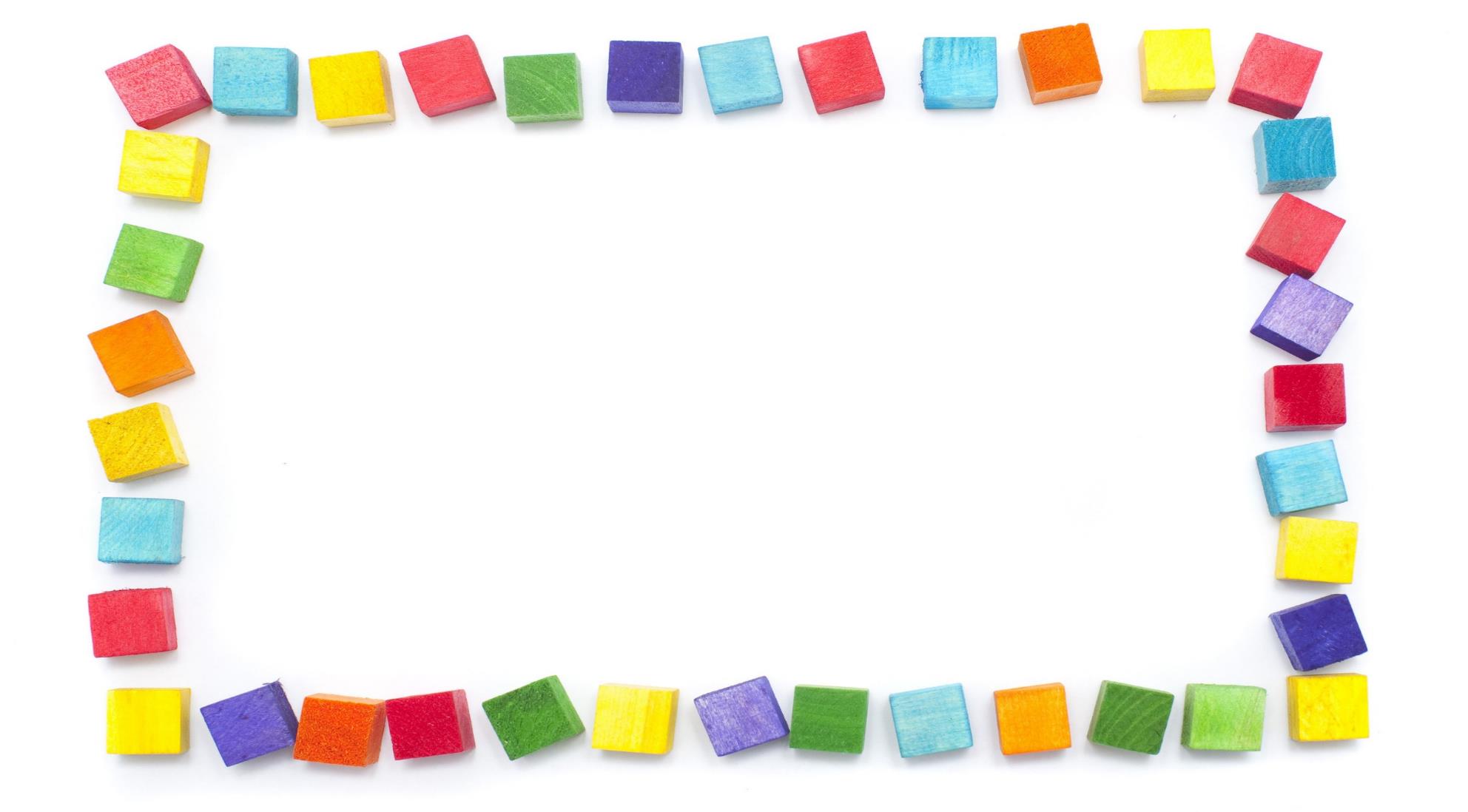 Оригинальные «Storycubes» можно  заказать через Интернет…
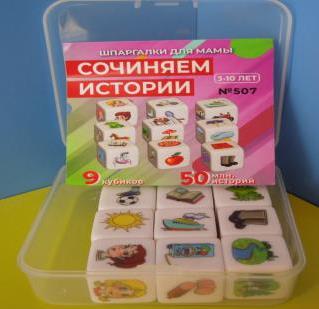 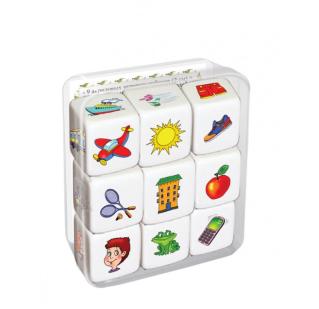 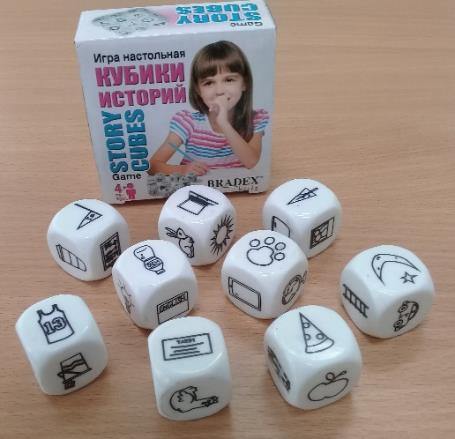 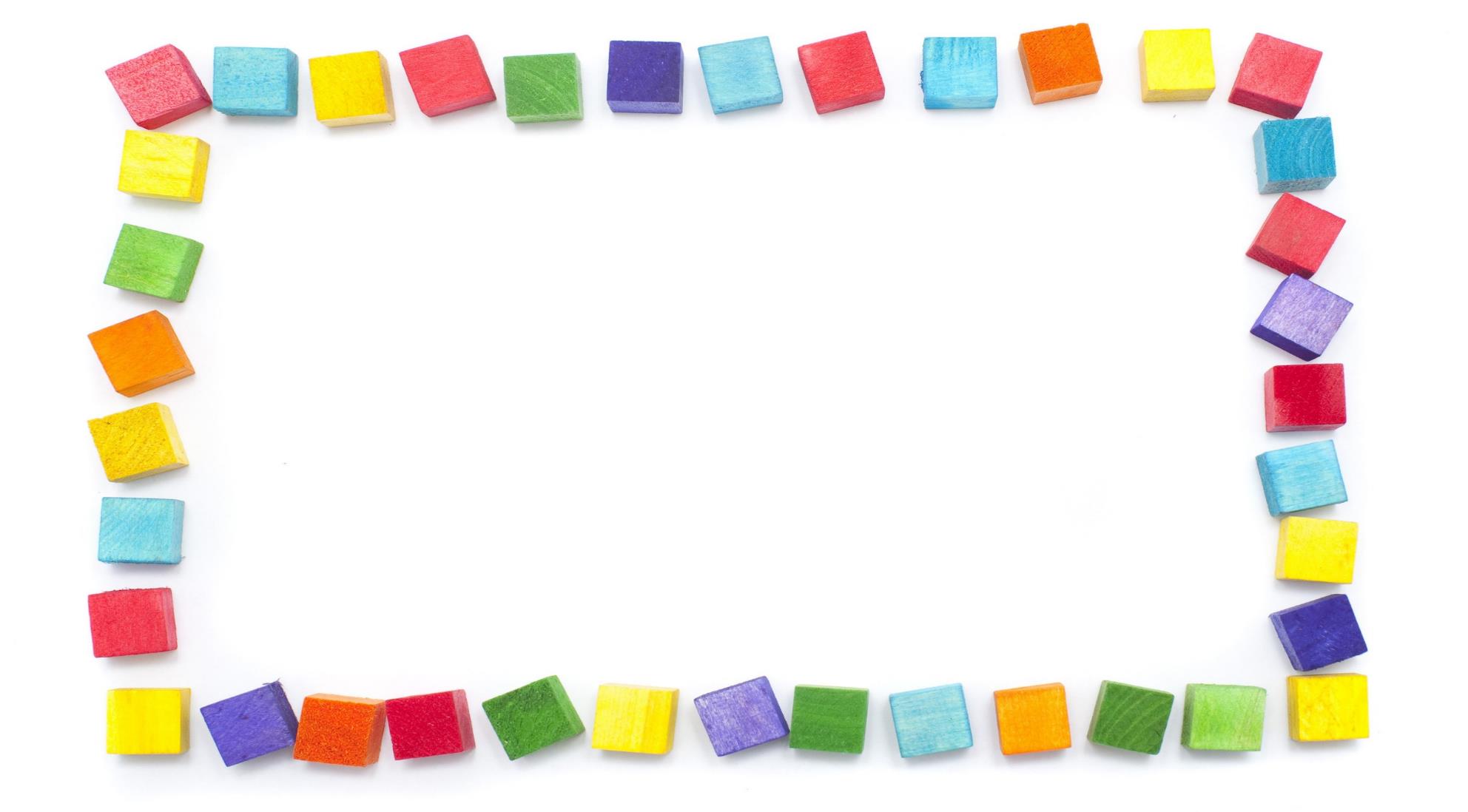 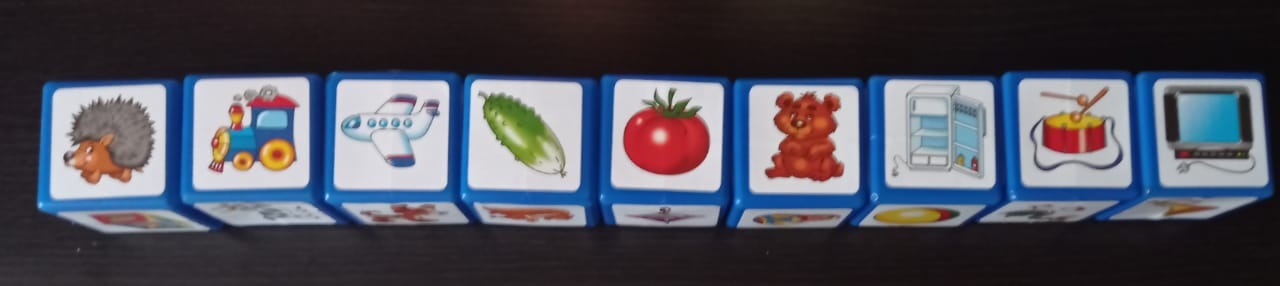 Ёжик-поезд-самолёт-огурец-помидор-мишка-холодильник-барабан-телевизор
Жил–был ёжик Тимка, который очень любил путешествовать. И Вот воскресным утром он отправился на поезде в гости  к своему лучшему другу. Когда он ехал на поезде он часто смотрел на  небо и любовался летящем самолётом. По дороге ёжик зашел в овощной магазин и купил для друга огурец и помидор. Мишка был  очень рад приезду друга. Овощи они положили в холодильник , а сами отправились играть на барабане.  А вечером посмотрев мультфильмы ёжик и мишка отправились спать. Вот так велело и интересно друзья провели выходной день.
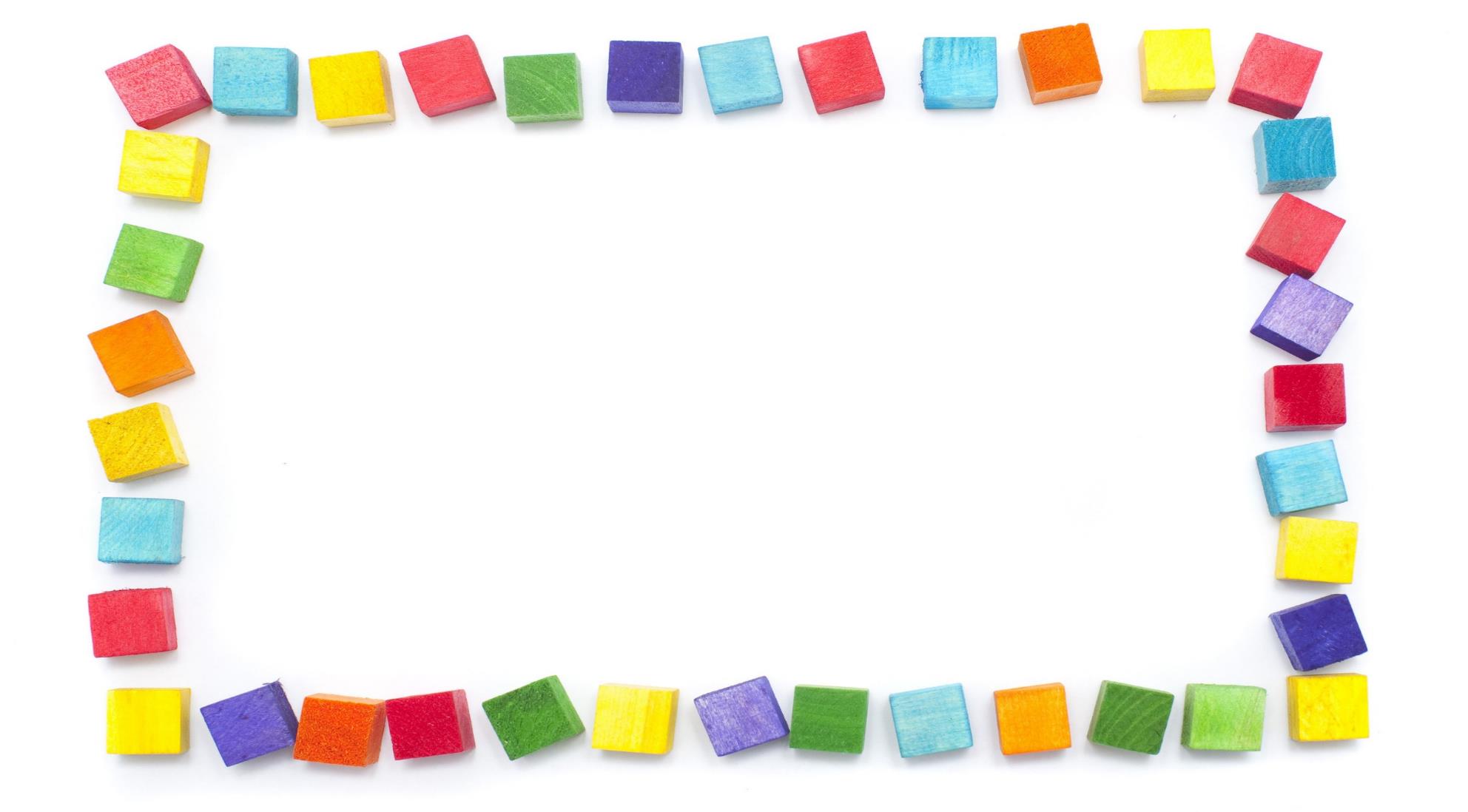 СПАСИБО ЗА ВНИМАНИЕ!!!